Výsledky války – základ pro SSSR jako pro supervelmoc?
nové technologie a teritoriální zisky 
území připojená v letech 1939-1940 (část německého Východního Pruska, Podkarpatskou Rus a na Dálném východě ostrovy Sachalin a Kurily) + Pobaltí
sovětizace střední a jihovýchodní Evropy
SSSR vyšel z války politicky a vojensky posílen
prolomení mezinárodní izolace
podpora komunistických stran v zahraničí + národně emancipační a dekolonizační hnutí
5. ledna 1949 - Rada vzájemné hospodářské pomoci (RVHP)
Členy - Bulharsko, Československo, Maďarsko, Polsko, Rumunsko a Sovětský svaz (později se připojila Albánie, Kuba, Mongolsko, NDR a Vietnam)
protipól Marshallova plánu a později Evropského hospodářského společenství
RVHP = hospodářské uskupení socialistických zemí, cílem přispět k rozvoji členských států
Poválečná obnova
Únor 1946 – Stalin slíbil odvolání přídělového systému a zvýšení výroby spotřebního zboží
Zároveň stanoveny priority nové pětiletky
Obnova těžkého průmyslu, zvýšení produkce oceli, surového železa, těžby uhlí
Nedalo se realizovat obojí najednou
Demilitarizace do roku 1948
Pokles vojenské výroby (k roku 1950 úroveň roku 1940)
Stát potřeboval kapitál pro obnovu
Vysoké daně, omezení záhumenků, stanoveny nízké platy (zejména v zemědělství – exodus do měst)
Ceny za zboží mnohem vyšší než v předválečné době (až o 50 %)
Vznikají ambiciózní stavby komunismu – např. Sedm sester v Moskvě
Režim ukazuju ambiciózní plán o dosažení komunistické společnosti v horizontu 20-30 let
Sedm sester
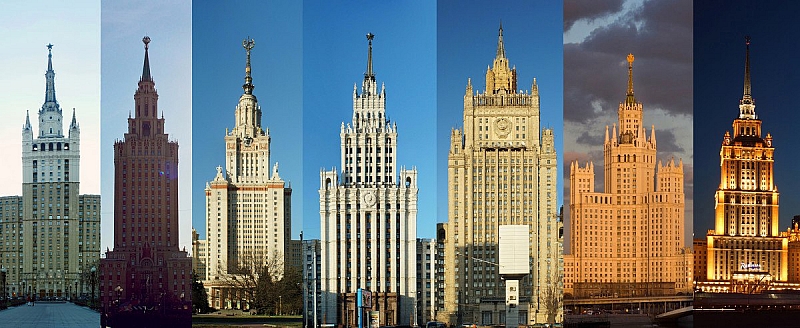 Poválečná obnova - problémy
Zesílení centralismu, administrativně direktivní plánování
Nedostatek zboží a potravin i v preferovaných centrech – Moskva, Petrohrad
Vedlo k demotivaci pracovních výkonů
Vyšší příjem nevedl k lepším životním podmínkám
Nedostatek iniciativy
Politicko-policejní teror při vynucování poslušnosti pracovníků
Od 1940 platný zákon – zameškání pracovní směny mohlo být klasifikováno jako trestní čin
Nebylo možné dát výpověď a změnit pracoviště
Závěr – poválečná obnova
Původní problémy zůstávají
Chudý venkov
1945 rolnické demonstrace na Urale a na Sibiři
Rostla nespokojenost s režimem, nárůst kriminality
Velká část obyvatelstva trpěla podvýživou
1946-48 hladomor
Nízká životní úroveň většiny obyvatelstva
Konzervativně centrálně řízené hospodářství – motivace k inovacím pouze ve vojenském průmyslu
Vzniká „idea společného ohrožení“ s nastupující Studenou válkou
Příprava na možnou třetí světovou válku
Ekonomika v době destalinizace
1956 - Odmítnutí kultu osobnosti na stranickém sjezdu
Destalinizace = demokratizace a decentralizace
Ústup od rozbujelé byrokracie
Likvidace kultu osobnosti
Demokratizace – zejména personální čistky ve straně
Decentralizace měla posílit rozhodování svazových republik
Podniky přecházely pod republikové orgány, ty řídily jejich plánování a financování
Vytvoření 105 sovnarchozů – hospodářských rad (1957)
Kontrola příslušných oblastí, posílení jednotlivých republik
Proč došlo k reformám?
Obětování nedůležitých hodnot pro ty zásadní?
Existovala možnost v pokračování v nastavené linii stalinského teroru?
Obavy z možné revoluce? (jako např. v Maďarsku v 1956?
1953 – G. Malenkov
První tajemní KSSS
Důraz na nutnost změny
Novou výzvou rozvoj produkce spotřebního zboží – kvality i kvantity
Nutnost modernizace zemědělství
Nekritizoval dosavadní důraz na těžký průmysl, ten požadoval za vyspělý
Občané SSSR mají tedy nárok na lepší spotřební zboží
Aspekty období Chruščova
Konec padesátých let – zlatý věk sovětské ekonomiky
Zvyšování HDP, růst průmyslové i zemědělské výroby
Růst průmyslu o 85 %
Řada úspěchů
1957 – Sputnik (Sergej Koroljov), Bajkonur
1961 – Jurij Gagarin – první člověk ve vesmíru
Průmyslová výroba doháněla výrobu v USA – problém byl v otázce kvality
Zemědělství dočasně podpořeno rozoráním celin – rozšíření zemědělské půdy (od 1954) – Astana/Celinograd
Růst platů – možnost ušetřit velkou část mzdy, protože byly nízké nájmy i potraviny
Velké investice do výstavy bytů – po válce malé kapacity, pro Stalina nebylo prioritou
Tzv. Chruščovky, první „paneláky“
Zmírnění bytové krize (X komunálky – hlavně v době industrializace)
Přístup k zemědělství
1935 – zákon - kolchozník mohl vlastnit záhumenek (0,25-1 ha – záleželo na regionu), krávu, drobné zvířectvo
Vysoké daně + povinnost materiálních odvodů
1956 – soukromé pozemky cca 0,02 % zemědělských ploch
1956 – kolchozy cca 130 mil. Ha
Sovchozy 15,2 mil. Ha
Zemědělství jako možný důvod pro zvolení Chruščova prvním tajemníkem
Považován za odborníka na zemědělství
Poválečný stav zemědělství
Úspěchy v produkci obilí, stav podobný předválečnému
Pěstování brambor – poloviční oproti předválečnému stavu
Zelenina – malé plochy
Stavy dobytka r. 1953 na úrovni 20. let
25 % masa produkoval soukromý chov ze záhumenků
Srovnání s USA
1 zemědělec stejná produkce jako 6 zemědělců v SSSR
Nízká bonita půdy, horší klimatické podmínky
Likvidace kulaků jako aspekt nízké produkce – ztráta zemědělských znalostí
Po válce se lidé nevraceli na vesnici
Reforma zemědělství
Zemědělství jako priorita:
situace na sovětském venkově,  zchudlý a tím byla i produktivita nízká.
vztah vlády k venkovu byl velmi poškozen kvůli Stalinovu projektu industrializace s upřednostněním těžkého průmyslu
Roku 1953 byly představeny dvě koncepce, jak reformovat zemědělství – Malenkovova a Chruščovova.
Intenzivní vs. extenzivní
jak Malenkovovo tak Chruščovovo pojetí se shodují v tom, že bylo nutné vydat se zcela novým směrem a opustit původní cestu
Malenkov
Navrhl snížení daní a nucených dodávek státu. 
Jeho koncepce kladla důraz také na elektrifikaci a mechanizaci a větší využití minerálních hnojiv. 
Měly být také zvýšeny výkupní ceny zemědělské produkce a podpořeno záhumenkové zemědělství. 
To by vedlo k zintenzivnění výroby v tomto hospodářském sektoru. 
Tyto změny by zároveň stimulovaly rozvoj lehkého průmyslu a výrobu spotřebního zboží
Chruščov
září 1953 seznámil plénum se svou vizí také Chruščov. 
Odklon od pětiletého plánu
Jeho návrhy obsahovaly Malenkovovy myšlenky, ale ještě je rozšiřovaly. 
Nicméně z dlouhodobého hlediska považoval potenciální reformy inspirované Malenkovem za nerealizovatelné, protože byly v rozporu s jeho ideologickým přesvědčením
Velkou nevýhodou těchto reforem bylo, že k navýšení produkce vyžadovaly velmi dlouhou dobu. 
Chruščov si ale přál rychlé změny, proto se také zasadil o extenzivní způsob zemědělství
1954 – rozpor ve vedení
Extenzivní zemědělství – požadavek na techniku
Program kultivace panenské půdy a dlouhodobých úhorů
V rozporu se zavádění lehkého průmyslu – SSSR čelilo nedostatku zemědělské techniky
Prosazen návrat k těžkému průmyslu
Těžký průmysl nadále prioritou SSSR
Problém s pětiletým plánem a rozvojem lehkého průmyslu
Snaha o přeměnu zbrojních závodů na továrny na spotřební zboží
Nové vedení – nové cíle, ale platná pětiletka (z poč. 1953)
Závody:
Pokud plní pětiletku, neplní nové cíle spotřebního zboží
Pokud se zaměří na spotřební zboží, hrozí postihy na nesplnění plánu
Problém propagandy – hlásala rozvoj těžkého průmyslu, odklon od něho nepopulární
Otázka byrokracie
Problémy:
Zdvojené pravomoci
Detailní instrukce
Požadavky na zprávy
Potlačování iniciativy
Od roku 1953 rušena místa v centrální správě
1955 – reforma správy zemědělství
Kolchozy a sovchozy mohly plánovat dle svého uvážení
Diskuze o pravomocích ve výrobních závodech
Např. bez schválení nadřízeného orgánu nemohly být upravovány položky rozpočtu
Problém platů – chaotické 
Velké rozdíly dle regionů za stejnou práci
Požadavek na vyřešení
Plánování a zemědělství
Plán často nebral v potaz zemědělské podmínky 
Závazně určován objem odvodu konkrétních plodin – zrušeno r. 1939, ale v praxi se zachovalo
Stejný problém i u živočišné výroby
Nedostatečná příprava na zimu
Např. 1951 úhyn dobytka ve Střední Asii 
Nedostatek krmiv a ustájení
Zemědělství – reforma + Rozorání celin
Zrušení strojně-traktorových stanic
Výkup za vysoké ceny
Sjednocování kolchozů – kolchozní svazy
Inspirace USA – Chruščov nutil kolchozy a sovchozy, aby pěstovaly namísto tradičních plodin kukuřici – ta ale nebyla vhodná
Rozorání celin - 1954-1956 v Kazachstánu, západní Sibiři, na Urale, v Povolží naplánováno rozorání neobdělávané půdy (celin)
Cílem zisk nové půdy 
Plán získal mnoho odpůrců. Jedním z nich byl Molotov, který zastával názor, že by investice měly být vloženy hlavně do oblastí s již obdělávanou půdou. 
Celonárodní kampaň – tisíce mladých lidí s technikou 
Jejich příchod znamenal oslabení dosavadních zemědělských regionů
V důsledku tohoto projektu vzrostla produkce 
Chruščov omezil investice do zemědělství (cca o 10 % v letech 1958-60)
Ale pouze dočasně – nešetrné nakládání s půdou způsobilo její znehodnocení
Radikální pokles výnosů
Chruščovův plán zemědělství poškodil – namísto soustředění se na technologie a rozvoj hnojiv – zintenzivnění – zvolil extenzivní způsob.
Rozorání celin
1954-1958 – 36 mil. Ha panenské půdy, 425 sovchozů
1956 – nejvyšší úroda
Problémy:
Vzdálenost od zpracovatelského průmyslu
Neobydlené oblasti, neexistující infrastruktura
Vysoké náklady na budování infrastruktury – školy, nemocnice, cesty, železnice…
Od r. 1956 pokles výnosů, neplnění plánu
Nálady na produkci jedné jednotky až trojnásobně vyšší než v tradičních oblastech
Osev jedním druhem plodiny – vedlo k vyčerpání půdy a erozi
Pěstována pšenice – Střední Asie nemá vhodné klima
Nízké srážky, rychlý přechod zimy a léta, ztvrdlá půda
Nové plochy – nikdo se nezabýval erozí – ekologické problémy – větrné prašné bouře – půda mizí
Cesty v oblastech nebyly vždy sjízdné – sklizeň se promeškala
Sedmiletý plán
1957 – decentralizace 
Sovnarchozy – regionální orgány pro koordinaci hospodářství
Odpovědnost ležela na republikách
chaotické
Prvotní úspěchy reforem – snaha o prohloubení
1956-1961 – měl probíhat šestý pětiletý plán – zrušen
1959-1965 – sedmiletý plán – snaha o srovnání ekonomiky s USA
Navýšení průmyslové i zemědělské produkce dvojnásobně
1959 – cesta Chruščova po USA
Inspirace pro zemědělství v Iowě
Zánik části kolchozů – přeměna na sovchozy
Od 1960 – omezování ploch záhumenků – představa o velkých mechanizovaných zemědělských celcích vlastněných státem
Kukuřice
Mělo zvýšit produkci masa
Snaha prosadit ji jako základní krmnou plodinu v SSSR
Chyběly zkušenosti, hnojiva, technika
1955-1956 – díky počasí velká úroda – motivace k rozšiřování osevů
Pobaltí, Bělorusko, Kaliningrad, jih Ruska
Problém používání umělých hnojiv – často působilo více škody a vedlo k erozi – nedostatek vody – nerozpouštělo se do půdy
Strojní a traktorové stanice
1927 – první založena v Oděské oblasti
Obhospodařování cca 10 kolchozů
Stanice majetkem státu – kolchozy ne – stanice kolchozy také politicky dozorovaly/ekonomický a politický dohled,
1958 – zrušení – prodej techniky kolchozům
V čele kolchozů „schopní manažeři“
Kolchozy sloučeny ve větší celky
Politická úloha stanic nebyla již potřeba
Malé platby od kolchozů, stanice nákladné
Snaha odstranit systém, kdy na jedné půdě hospodaří dvě organizace
Stanice zrušeny, vznik opravárensko-výrobních podniků
Kolchozy nákup vyčerpávat – ustupovaly od jiných modernizačních projektů
Chyběly garáže, haly, kvalifikovaný personál
Pád Chruščova
Kromě ekonomických i politické problémy
Rotace kádrů – staré struktury obava o funkce, zároveň Chruščov nemá dostatečnou podporu
Projekt na vytvoření nových kontrolních úřadů – pokoušel se o decentralizaci, ale to vedlo ke korupci…
Od února 1964 se plánovalo Chruščovov svržení (Schůze prezidia - kolektivní kritika politických chyb, kumulace funkcí
Chruščov kritiku přijal a odvolán, oficiální důvod – zdravotní důvody
V jeho době se v SSSR začala vytvářet občanská společnost